Evolution 	Stammbäume
Bad Wildbad im Dezember 2011
Stammbaumerstellung
Gyraulus Schnecken aus dem Steinheimer Becken
2
[Speaker Notes: Auf einer Exkursion zum „Steinheimer Becken“ im Landkreis Heidenheim entdeckte Hilgendorf fossile Schneckengehäuse der Gattung Gyraulus, die auf verschiedene Sandschichten verteilt waren. 
Hilgendorf fiel auf, dass in den verschiedenen Sedimentschichten unterschiedliche Schneckengehäuse vorkommen. Bei seinen Untersuchungen stellte er des Weiteren fest, dass sich die Gehäuse von Schicht zu Schicht mehr oder weniger kontinuierlich verändern.Daraufhin veröffentlichte Hilgendorf 1867 den von ihm entworfenen „Steinheimer Schneckenstammbaum“, bei dem es sich um einen ersten Beleg für die Schlüssigkeit der kurz zuvor erschienenen Evolutionstheorie von Charles Darwin handeln sollte. In einer späteren Auflage seines Werkes „Die Entstehung der Arten“ bezieht sich Darwin auf Hilgendorfs Arbeit und den ersten phylogenetischen Stammbaum der Welt.]
Bezug zu den Bildungsstandards
Die Schülerinnen und Schüler können 
ein Ökosystem während einer Exkursion erkunden und die in einem Lebensraum konkret erlebte Vielfalt systematisch ordnen;

an ausgewählten Gruppen des Tier- und Pflanzenreiches systematische Ordnungskriterien ableiten und die Nomenklatur anwenden;
3
[Speaker Notes: weitere Standards aus Kompetenzerwerb in den Naturwissenschaften werden erfüllt (siehe Datei 300)
 Biologische Prinzipien: Reproduktion, Variabilität, Angepasstheit]
durch morphologisch-anatomische Betrachtungen Abwandlungen im Grundbauplan rezenter und fossiler Organismen beschreiben und systematisch auswerten;
die biologische Evolution, die Entstehung der Vielfalt und Variabilität auf der Erde auf Molekül-,Organismen- und Populationsebene erklären.
4
„Checkliste“  Unterrichtsplanung
ExemplarischesArbeiten
Problemorientierung
Diagnose und Förderung
Kriterien eines kompetenzorientierten Unterrichts
Kontext
Differenzierung
Transparenz
Handlungsorientierung
Intelligentes Üben
Eigenständigkeit
Vernetzung
5
ZPG Biologie 2011
[Speaker Notes: Basis Bildungsplan BW 2004: 
Hinweise aus den KMK-Standards, insbesondere Orientierung an den Kompetenzbereichen Fachwissen, Erkenntnisgewinnung, Kommunikation, Bewertung
Weitere Erläuterung anhand der ‚Checkliste‘, siehe SekI]
Diagnose
Was ist ein Stammbaum ?
concept cartoon

predict a word
Die stammesgeschichtliche Entwicklung aller Lebewesen.
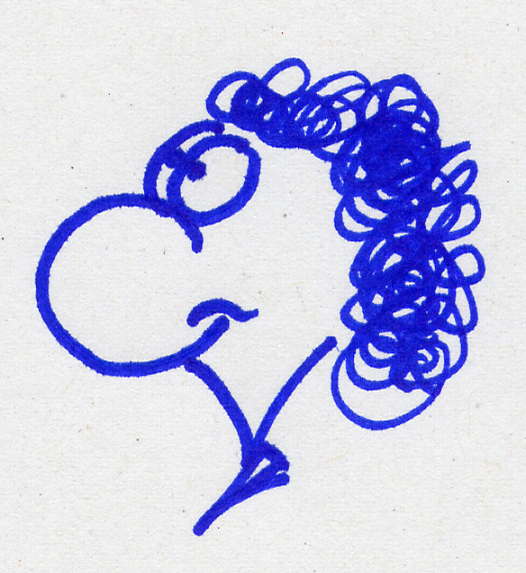 6
[Speaker Notes: concept cartoon:
Sprechanlass für die S.; S. vertreten ihre Meinung
Vorwissen wird diagnostiziert
L. erkennt evtl. falsche Vorstellungen

Predict a word:]
Phylogenetische Systematik

Stammbaumrekonstruktion
Theria
Kloakentiere
Plazentatiere
Beuteltiere
7
[Speaker Notes: guter Basisartikel in UB 310 Stammbaumtraining durch Vergleichen
 als Infomaterial, Wissensvermittlung für Lehrer und Schüler, weiterführende Infos für Lehrer (vor allem bei Stammbaumrekonstruktion, Prinzip der sparsamsten Erklärung), kein Unterrichtsgang durch die UE
 Übungsaufgaben für die Schüler, unterschiedlicher Schwierigkeiten (Matrizes unterschiedlicher Komplexität; schwierige Aufgaben zum Knobeln bei Erklärung des Sparsamkeitsprinzips); Möglichkeit der Differenzierung]
Auf den Spuren von Franz HilgendorfStammbaumerstellung mit Schnecken des Steinheimer Beckens
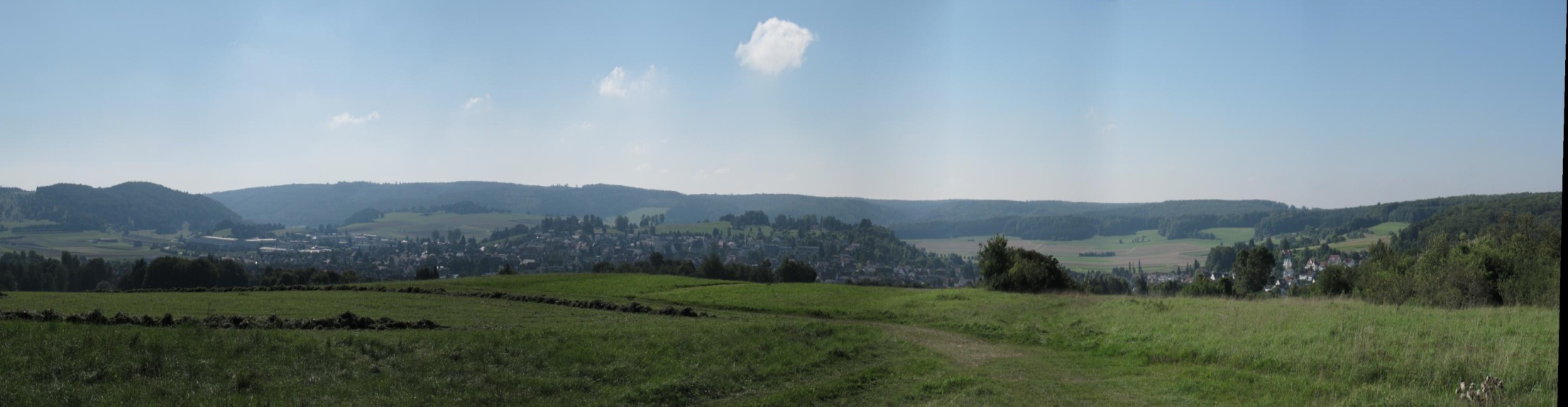 8
[Speaker Notes: Panoramaaufnahme; zu Erkennen ist der Zentralhügel und der ehemalige Kraterrand

handlungsorientiertes Arbeiten an Originalmaterial; biologische Arbeitsweisen (beobachten, vergleichen) werden geschult
hoher Motivationscharakter
regionaler und historischer Bezug]
9
[Speaker Notes: öffentliche Sammelstelle im Steinheimer Becken]
10
[Speaker Notes: Sandprobe. Die folgenden Bilder dokumentieren das Aufarbeiten der Sandprobe, schlämmen und sieben]
11
12
13
14
15
[Speaker Notes: Vorschlag zum zeitlichen Verlauf einer Doppelstunde]
Schicht 0






Nr I
Schicht 3






Nr II
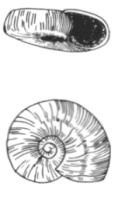 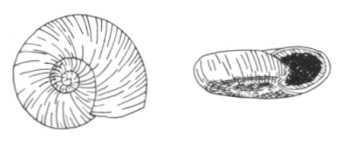 Schicht 3






Nr III
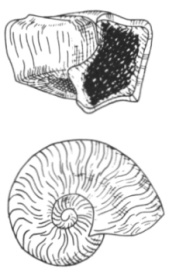 Schicht 6






Nr IV
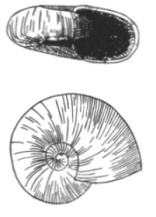 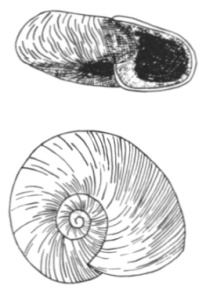 Schicht 6






Nr V
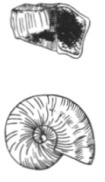 Schicht 10






Nr VI
16
Mensink, H. (1984): Die Entwicklung der Gastropoden im miozänen See des Steinheimer Beckens (Süddeutschland). Palaeographica A, Band 183.
[Speaker Notes: Schneckenkarten zum Legen eines Stammbaumes]
Ein Stammbaum stellt eine Hypothese über die wahrscheinlichsten Verwandtschaftsverhältnisse dar.
17
[Speaker Notes: Was die Schüler mitnehmen sollen
 
Ein Stammbaum stellt eine Hypothese (begründete Vermutung) über die wahrscheinlichsten Verwandtschaftsverhältnisse zwischen Organismengruppen dar.
 Im Sinne des Sparsamkeitsprinzips wird diejenige Stammbaumhypothese bevorzugt, die mit der geringsten Anzahl von Evolutionsereignissen die Verwandtschaftsbeziehungen darstellt.
 Die Schichttiefe als geologische Zeitangabe gibt Auskunft über die vertikale Platzierung von Arten und Populationen im Stammbaum.
 Fossilien können allein aufgrund morphologischer Merkmale gruppiert wird. 
 Fossilien können als morphologische Arten definiert werden, nicht aber als biologische Arten. Eine relativ subjektive Einteilung innerhalb von Entwicklungslinien in Chronospezies geschieht vor dem Hintergrund unterschiedlichen Alters und hinreichender Merkmalsunterschiede.]
Ergänzungen
Morphologische Charakterisierunghttp://www.evolutionmegalab.org/de/

Problematik des Artdefinition

Verbindung mit außerschulischen Lernorten

Praktische GFS

Humanevolution
18
Kopflinge
19
[Speaker Notes: Anhand von Fantasiefiguren wird die Stammbaumerstellung geübt und vertieft
Durch eine Auswahl an Kopflingen kann der Schwierigkeitsgrad differenziert werden.
Fachbegriffe wie Progression, Regression, Konvergenz werden wiederholt.]
20
[Speaker Notes: nur ein Ausschnitt der Kompetenzen wird auf der Folie gezeigt
 zur Selbstdiagnose und Evaluation
 Transparenz der zu erwartenden Lernleistungen wird erzeugt
 ein Exemplar für jeweils den Lehrer und den Schüler]
Vielen Dank	Jetzt zur Praxis
21